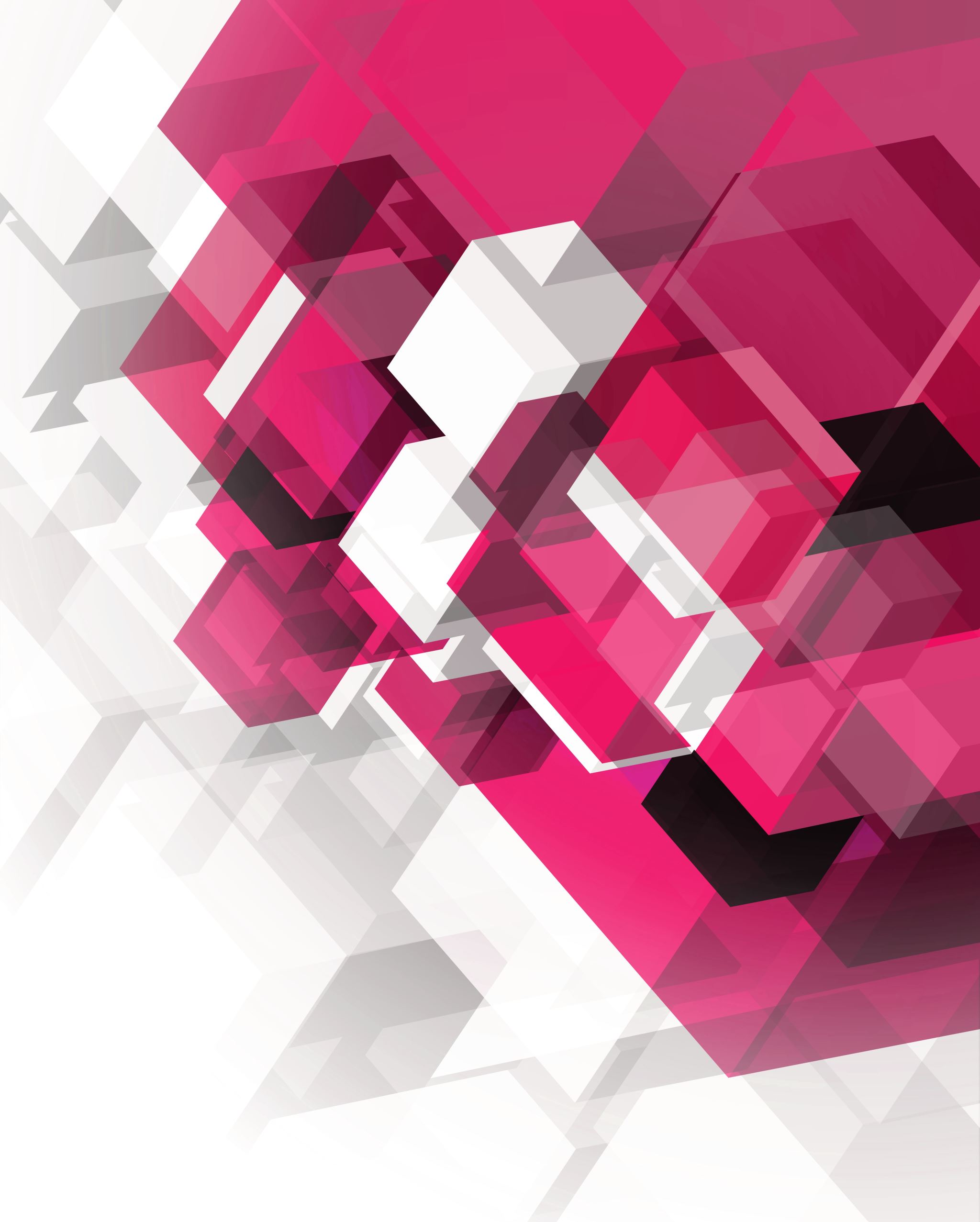 Research Data Management
Daniel Vrinceanu
Department of PhysicsTexas Southern University, Houston
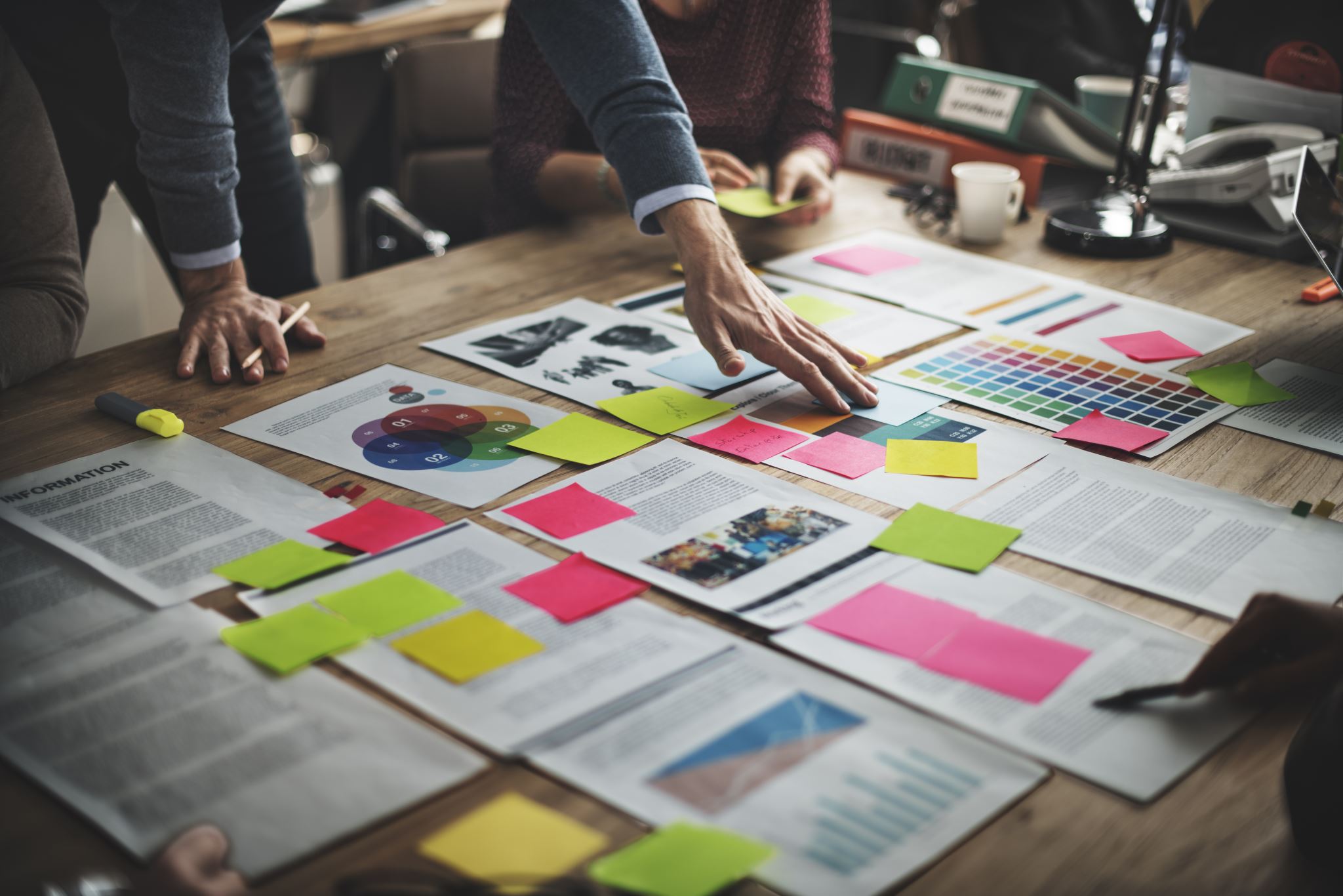 Science Research requires Recording DATA
All data is organized curated and preserved and may or may not need to be shared.Data is recorded with various technologies and on different media: supercomputer and lab notebook. Different stages in research cycle need different components of Data Managements:
Planning and Designing
Creation and Collection
Analysis and Collaboration
Evaluation and Archival
Dissemination and Sharing
Long term access and Reuse
Planning  and Designing
Creation and Collection
Analysis and Collaboration
Evaluation and Archival
Dissemination and Sharing
Long term access and Reuse